NAME:Emirhan
SURNAME:Atasever
CLASS:8/A
NUMBER:273
SUBJECT:Adventures
İNGİLİZCE PROJE
Talk about different sports and activities
Ask and answer questions about preferences
Describe and compare sports,activities and games
Understand personal narratives and brochures related to an adventures
Write a paragraph to compare two sports,activities or games
Write about their preferences and free time activities.
Clarify their questions whem needed.
SKY DİVİNG:GÖKYÜZÜ DALIŞI
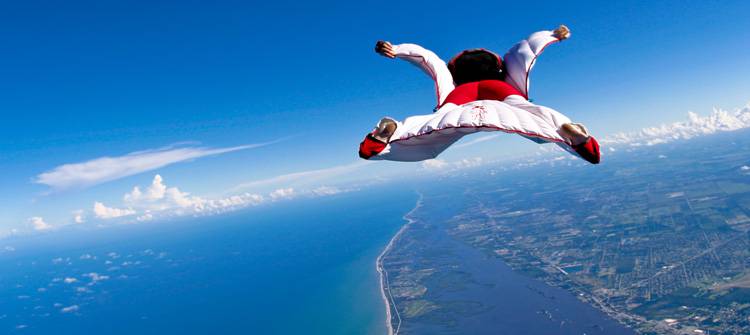 KAYAKİNG:KANODA GİTME
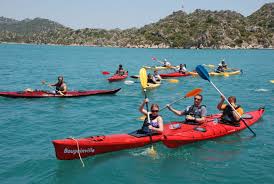 CANOEİNG:KANO GEZİNTİSİ YAPMAK
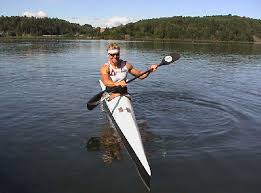 RAFTİNG:RAFTİNG YAPMA
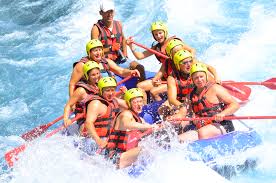 Hang Gliding:Delta kanat denen kanatlarla yapılan bir hava sporu
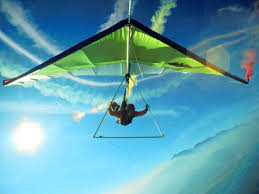 Motor Racing:Motorsiklet yarışı
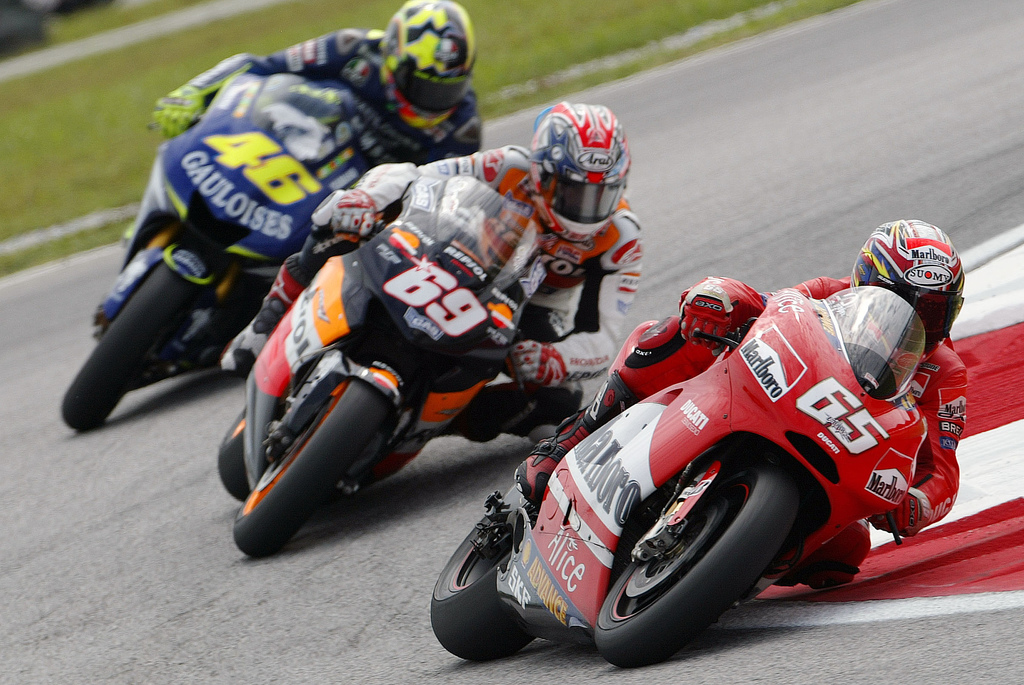 Caving:Mağaracılık sporu
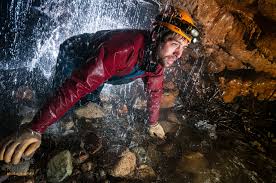 Skateboarding:Kaykay sporu
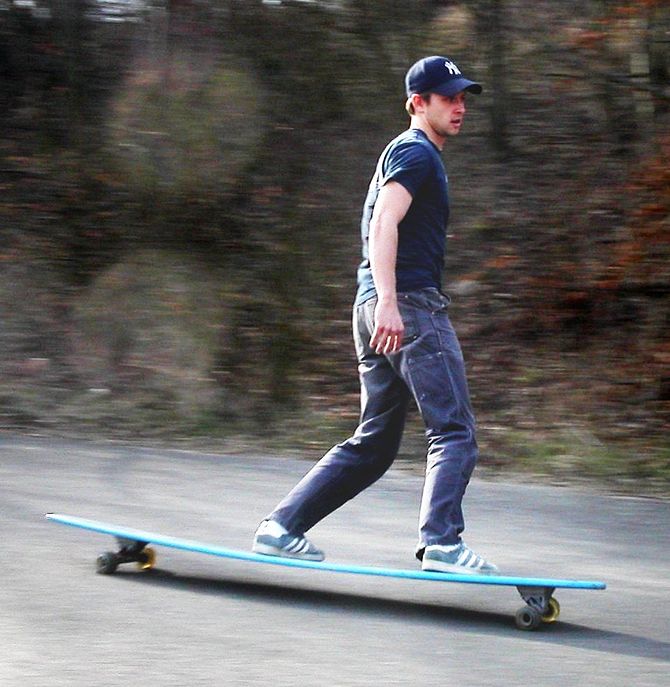 Challenging:Mücadeleci
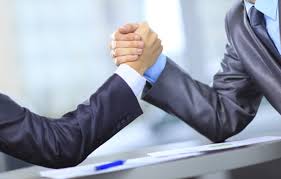 Dangerous:Tehlikeli
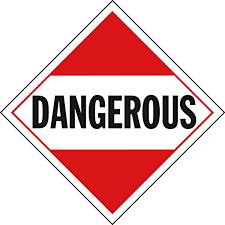 Fascinating:Büyüleyici
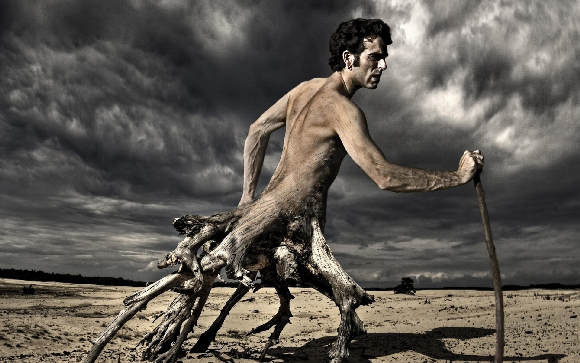 Entertaining:Eğlenceli
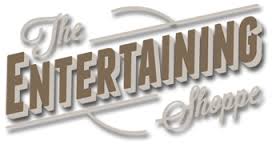 Easy:Kolay
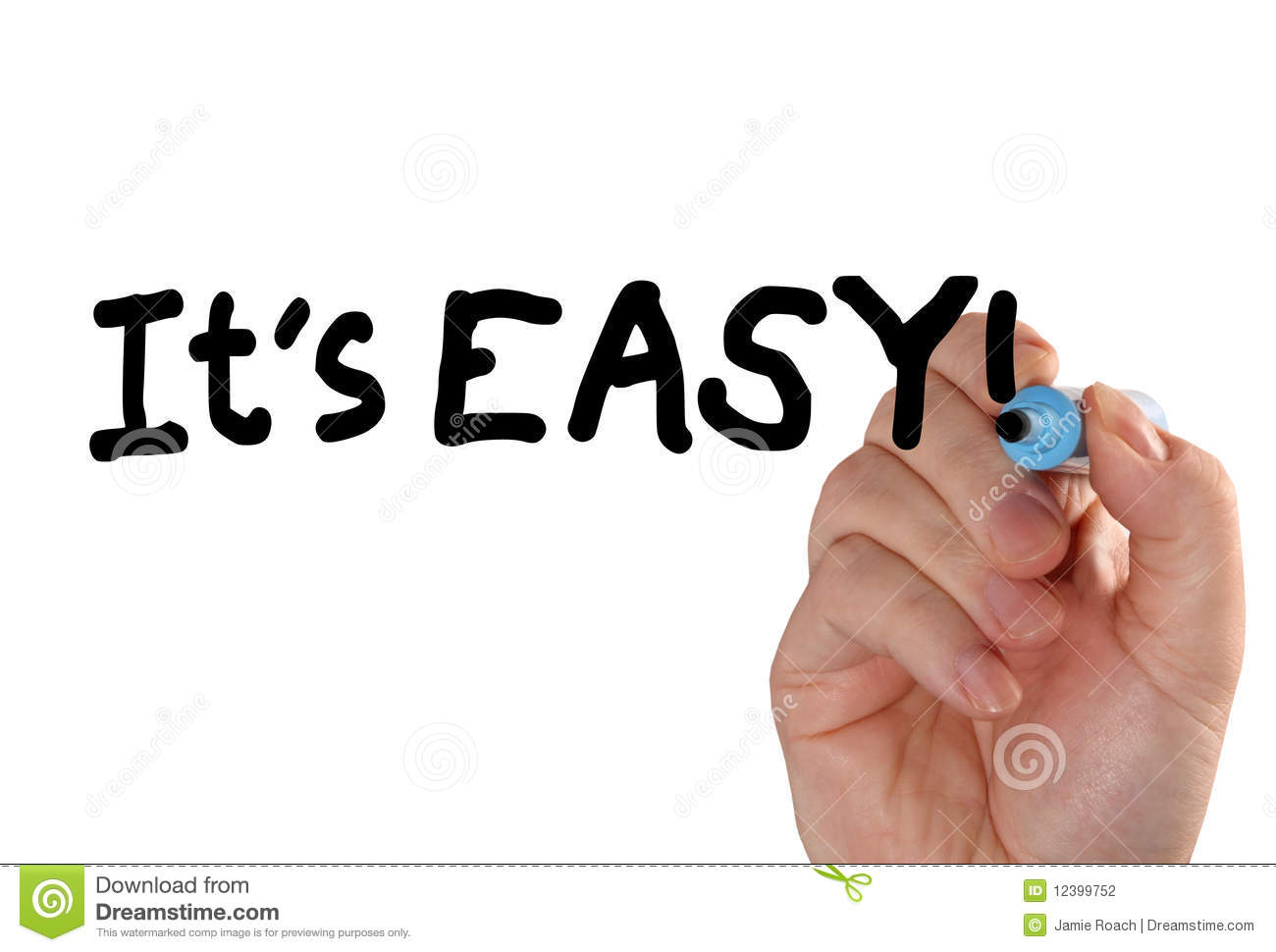 Hard:Zor
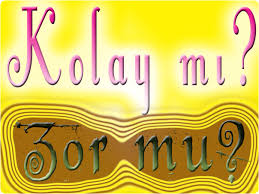 Extreme sports:Yüksek riski olan tehlikeli sporlar
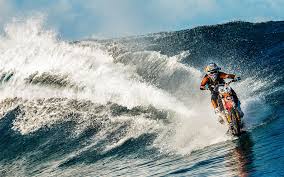 Vacation:Tatil
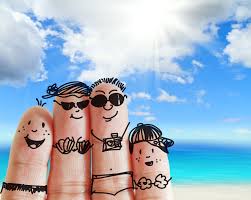 Mysterious:Gizemli
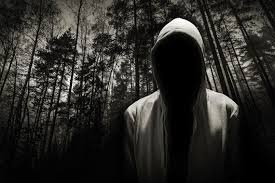 Scuba diving:Tüple dalış
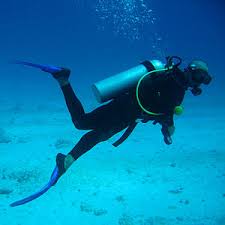 Trip:Gezi
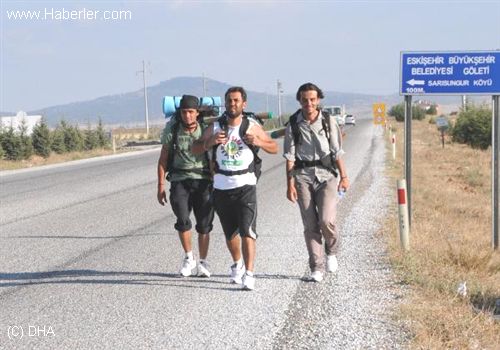 Trekking:Doğa yürüyüşü sporu
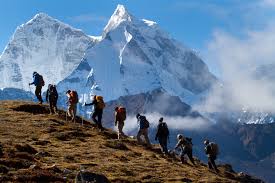 Rock climbing:Kaya tırmanışı
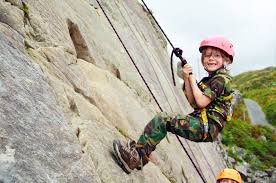 Adventure:Macera
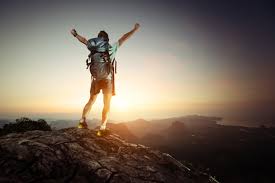 Tiring:Yorucu
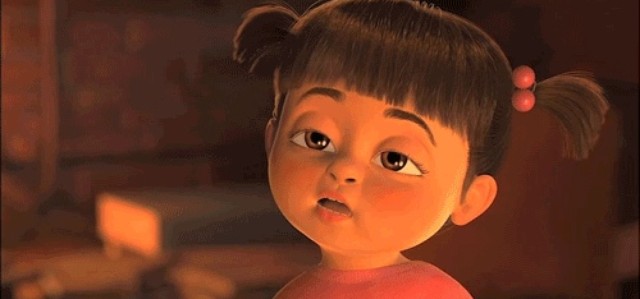 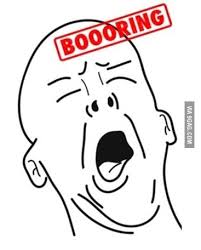 Boring:Sıkıcı
Heart-stopping:Nefes kesen
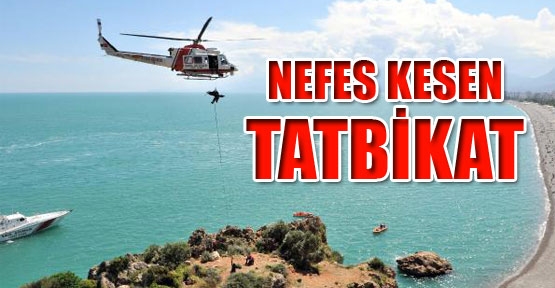 Safety:Güvenli
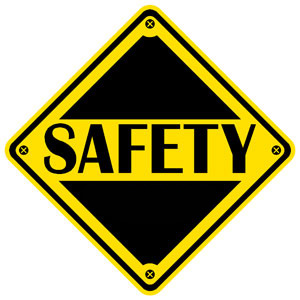 Protect:Koruma
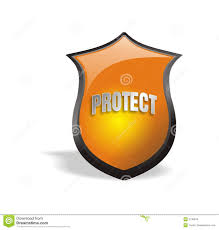 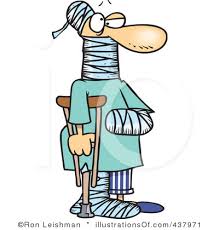 İnjured:Yaralı
Helmet:Kask
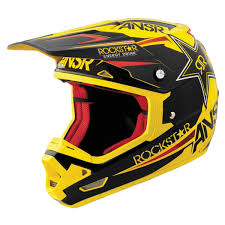 First-aid:İlk yardım
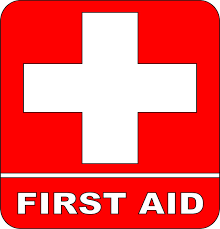 Sightseeing:Turistik yerleri gezip görme
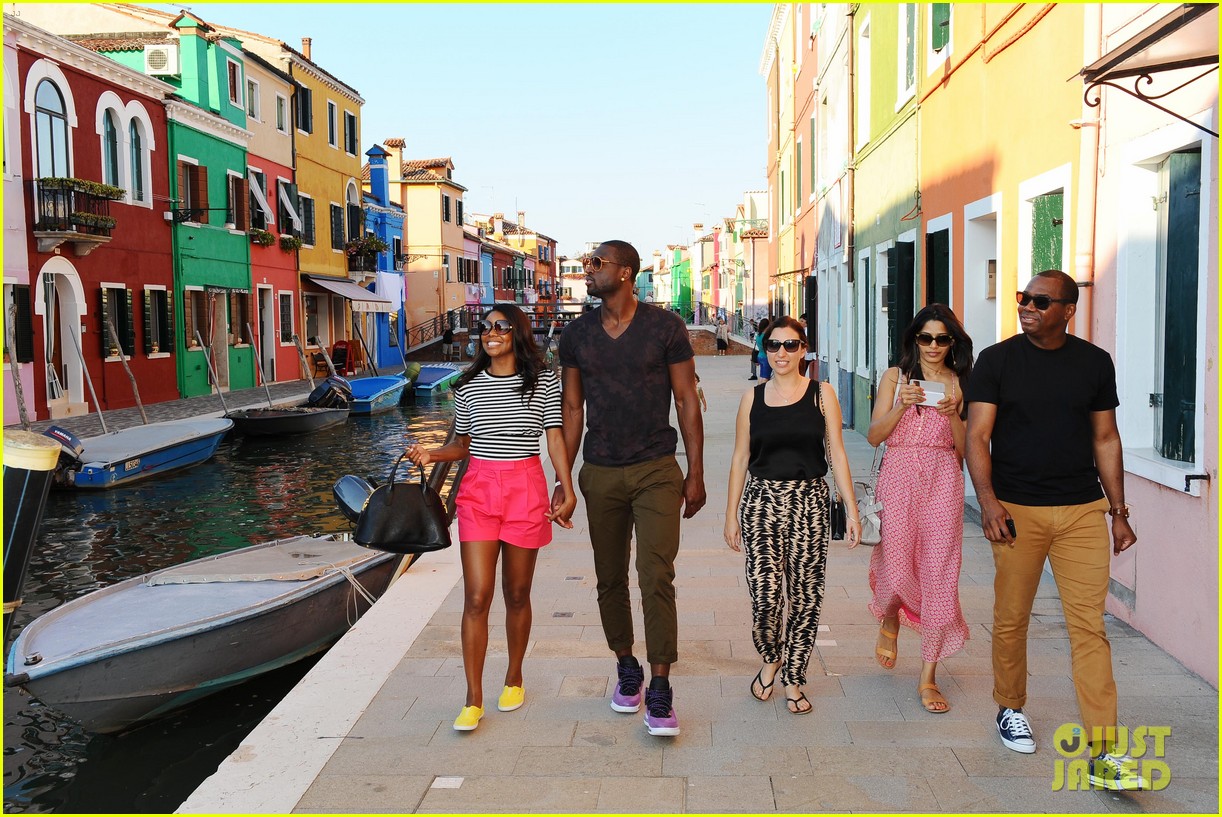 Souvenir:Hediyelik eşya
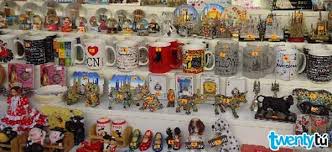